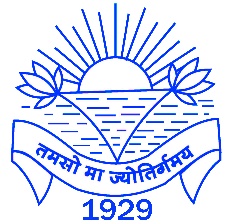 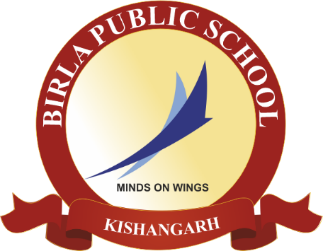 NEP 2020: AN ANALYSIS OF THREE LANGUAGE POLICY
Ms Vartika Dadhich
Dean (Academics)
Birla Public School, Kishangarh
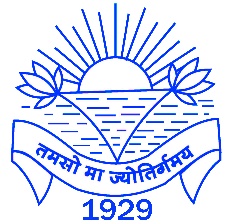 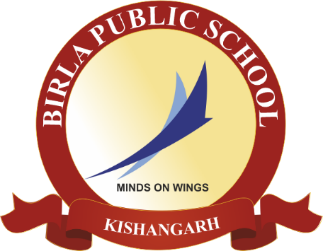 Overviewge Formula
- What is the three- language formula? 
- Aim of Three Language Formula
- Issues in implementations
- Reasons on Non- Implementation
- Possible Solutions
What is the three- language formula?
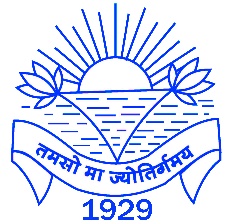 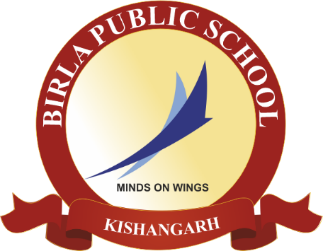 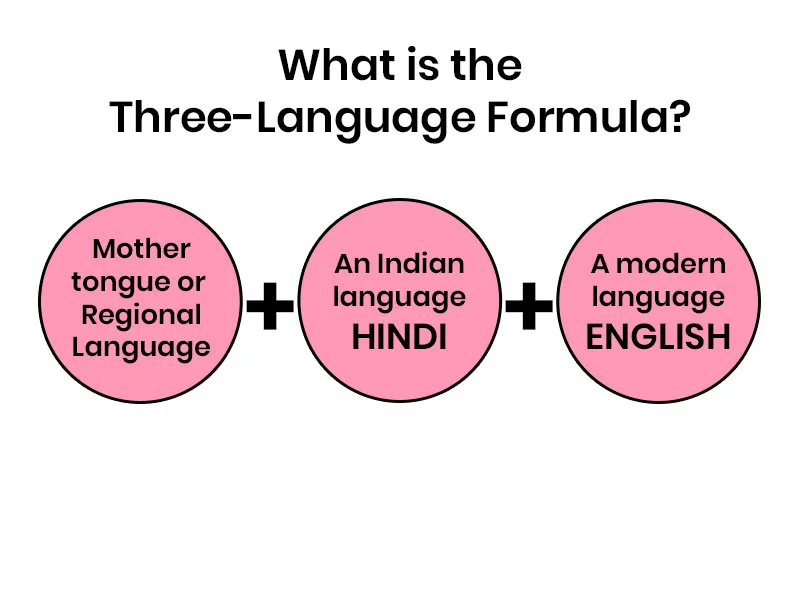 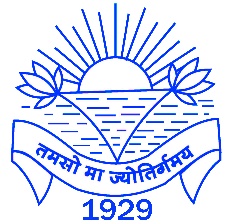 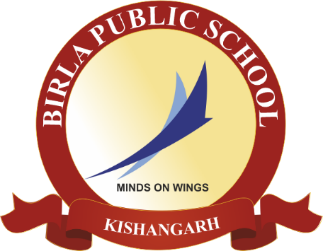 Aim of Three- Language Formula
- Encourage and support regional language.
- Remove inequalities which come up with respect to language.
- Promote multilingualism and national harmony.
- Support linguistic diversity.
- Learning language is an important part of a child’s cognitive development.
- To cultivate national integration and inter-state communication.
- Developing Hindi as a link language.
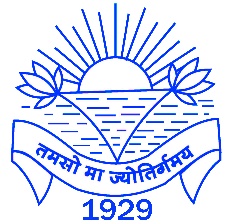 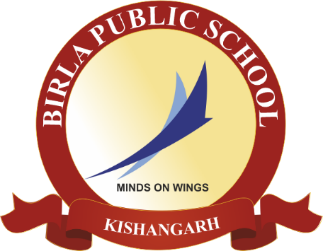 Issues in Implementations
Uneven implementation of 3 language formula.
Hindi speaking states are not keen to learn South Indian language.
 Many non-Hindi speaking states learn Hindi but they find English and regional language more useful for their future. 
Providing education for all children in their mother tongue is a problem in many states.
Those who come through regional language medium, find it difficult to cope with English at higher studies.
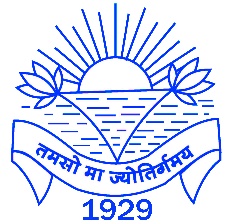 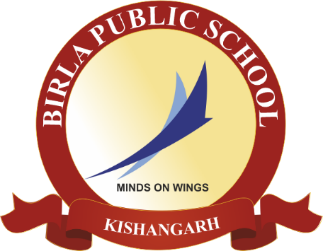 Reasons of Non- Implementations
- Fear of heavy language load in school curriculum.
- To opt deliberately for the dominant language that is more relevant in getting higher technical and professional education.
- Duration for compulsory study of free languages varies.
- Lack of adequate resources of additional language teachers and teaching material.
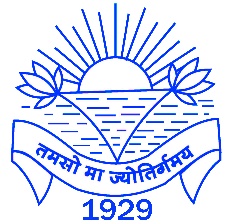 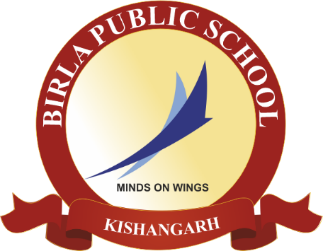 Possible Solutions
Give freedom to choose any 3 languages of earth schedule of the constitution or official language of India.
Formulate such a policy which is free from social political strategy.
Focus on child's requirement social cultural and linguistic growth 
In Hindi speaking states South Indian language should be compulsory and for non Hindi states Hindi should be taught.
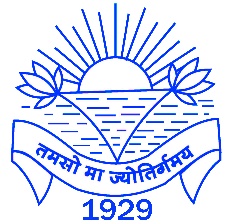 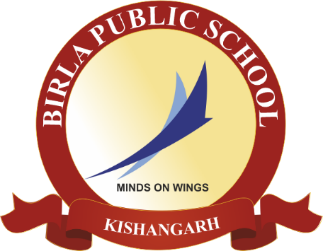 My take away from the Three Language Formula
highly positive relationship between multilingualism and greater achievements.
students academically more creative and socially more tolerant.
current need is for a clear policy to promote and utilize different languages in schools as a medium of instruction and to make knowledge in every known discipline available in all the Indian languages so as to promote every language equally.